Factoring Quadratics when a=1
Factoring Quadratics when a>1
Solving Quadratic Equations by Factoring
Factoring Polynomials Using GCF
Factoring difference of squares polynomials
Factoring by grouping with 4 term polynomials








Math III
1. Factoring Quadratics when a=1
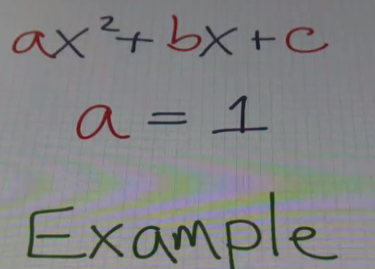 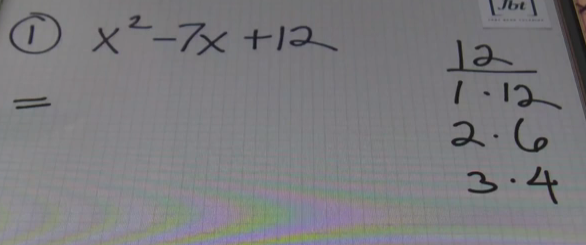 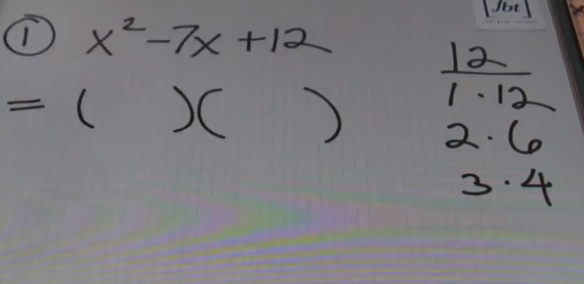 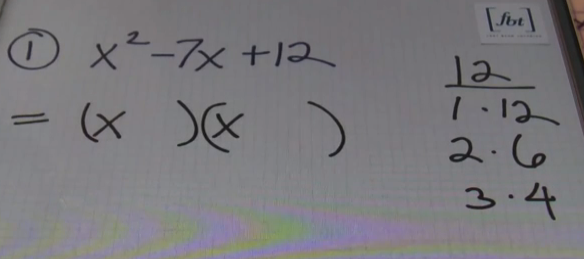 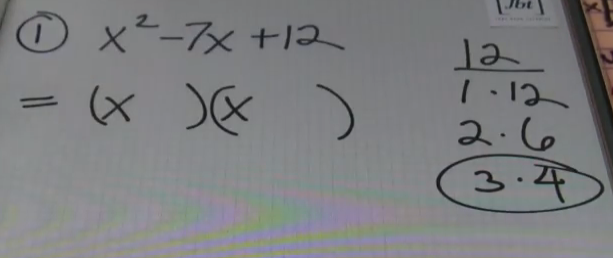 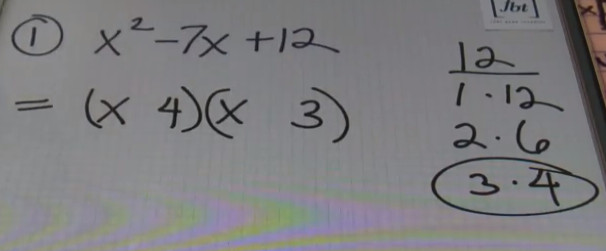 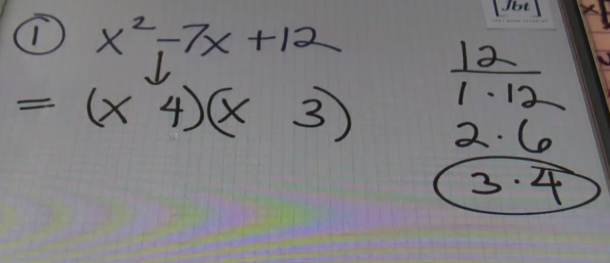 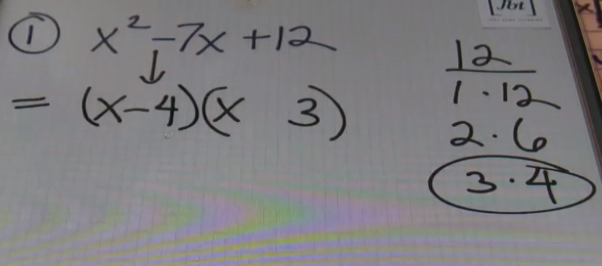 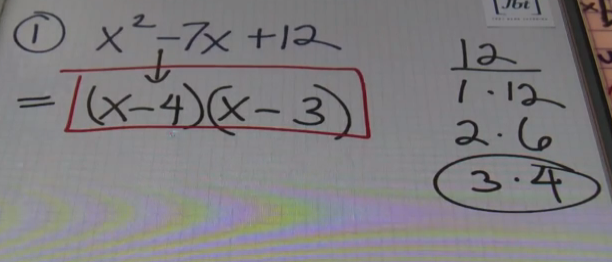 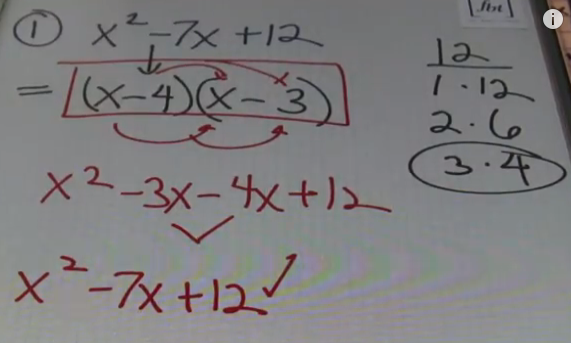 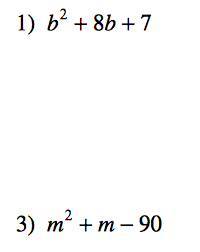 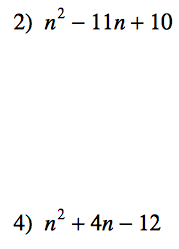 Factor the following quadratics:
2. Factoring Quadratics when a>1
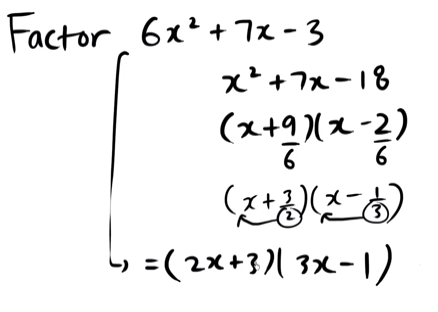 The standard form of a quadratic is ax2 + bx + c

For this quadratic what is a?

So a is greater than 1. (a>1)

Here is a simple way to factor a quadratic when a is greater than 1. (a>1)
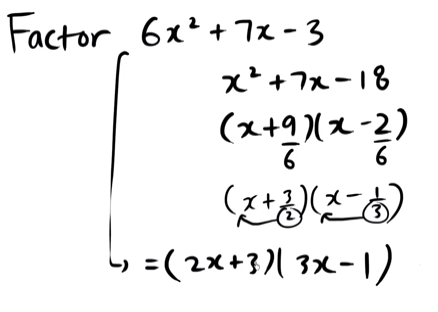 a = 6     b = 7    c = -3

Replace c with a times c (ac)
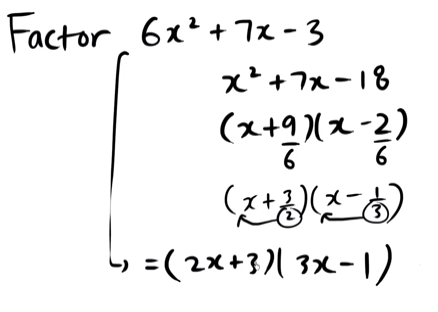 Factor the new quadratic by finding two numbers that multiply to be the new c, and add to be b.
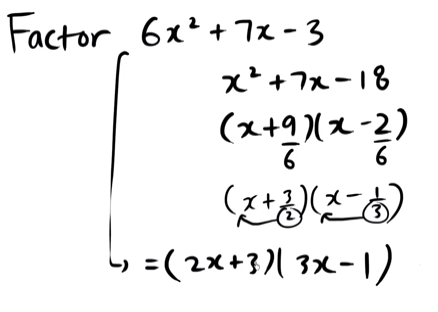 Divide the 2 numbers by a
[Speaker Notes: Divide by a]
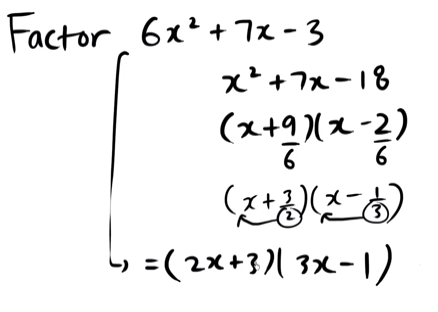 Simplify
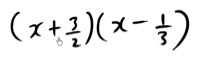 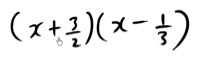 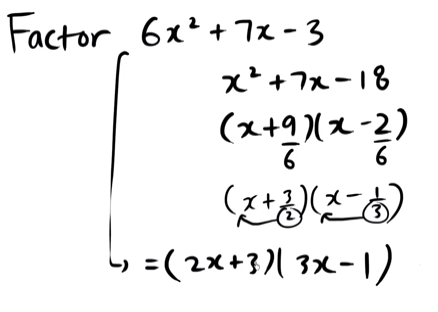 Move what ever is in the denominators to the front of the set of parentheses
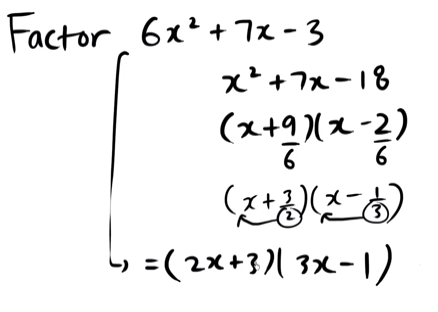 Finish Factoring
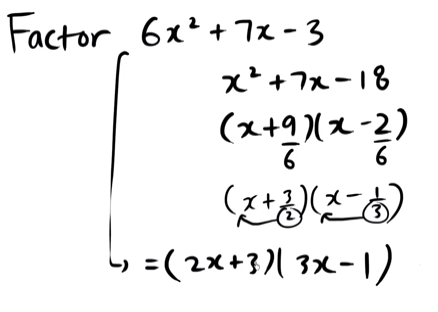 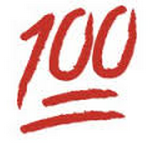 Check work
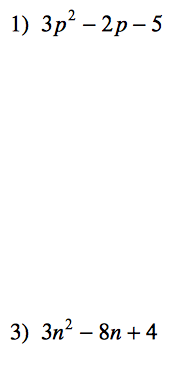 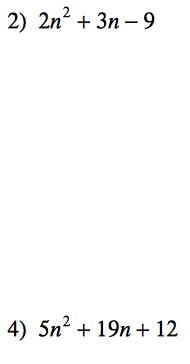 Factor the following quadratics:
3. Solving Quadratic Equations by Factoring and using Zero-Product Property
Solving Quadratic Equations by FactoringStep 1 – Put the quadratic in standard ax2+bx+c formStep 2 – Factor the quadratic using any methodStep 3 – Set factors equal to 0 (Zero Product Property)Step 4 – Solve for x and those are your solutions
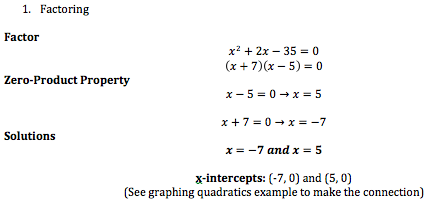 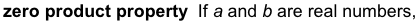 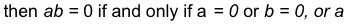 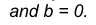 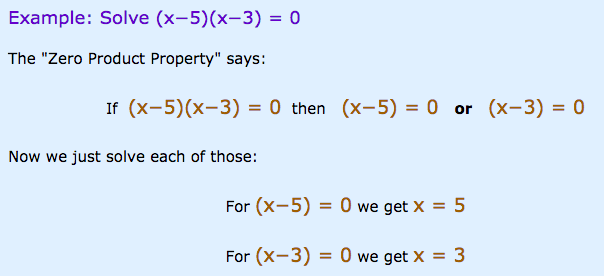 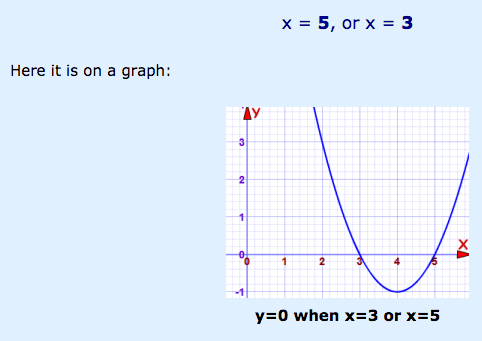 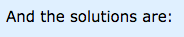 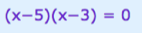 Use the zero-product property to find the solutions to the following quadratic equation:
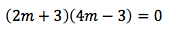 Use the zero-product property to find the solutions to the following quadratic equation:
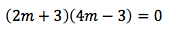 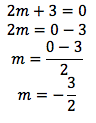 Use the zero-product property to find the solutions to the following quadratic equation:
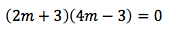 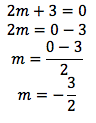 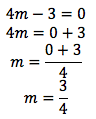 Factor and use the zero-product property to find the solutions to the following quadratic equation:
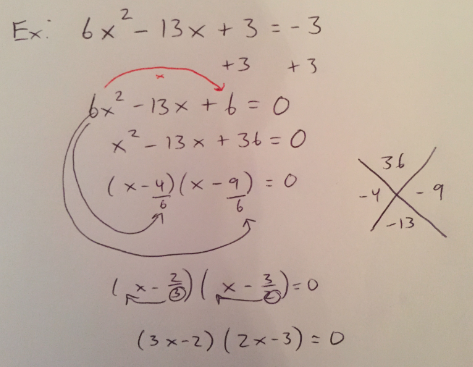 Factor and use the zero-product property to find the solutions to the following quadratic equation:
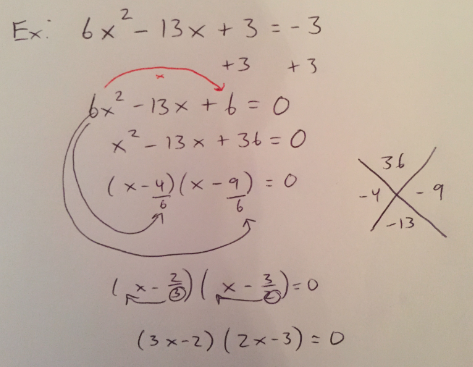 Factor and use the zero-product property to find the solutions to the following quadratic equation:
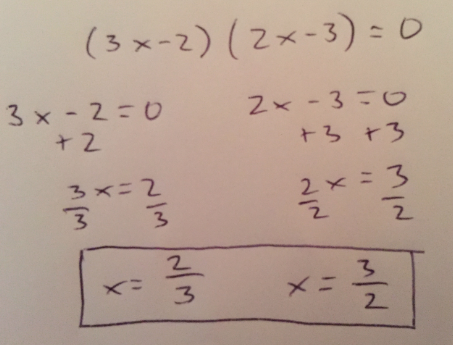 Factoring Polynomials using GCF
Steps:
1. Find the greatest common factor     	(GCF).
2. Divide the polynomial by the GCF. 	The quotient is the other factor.
3. Express the polynomial as the product 	of the quotient and the GCF.
Step 1:
Step 2:  Divide by GCF
The answer should look like this:
Factoring difference of squares polynomials
To factor, express each term as a square of a monomial then apply the rule...
Here is another example:
Factoring By Grouping
for polynomials 
with 4 or more terms
Factoring By Grouping
1. Group the first set of terms and      	last set of terms with parentheses.
2. Factor out the GCF from each group 	so that both sets of parentheses 	contain the same factors.
3. Factor out the GCF again (the GCF 	is the factor from step 2).
Example 1:
Step 1: Group
Step 2: Factor out GCF from each group
Step 3: Factor out GCF again
Example 2:
Try these on your own: